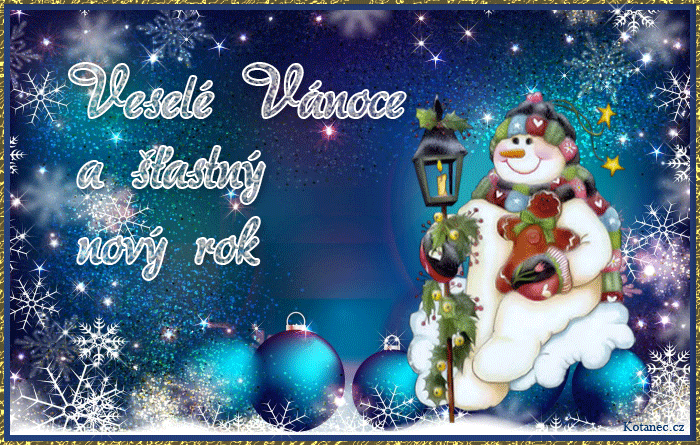 B
krásné vánoce přeje Denisa
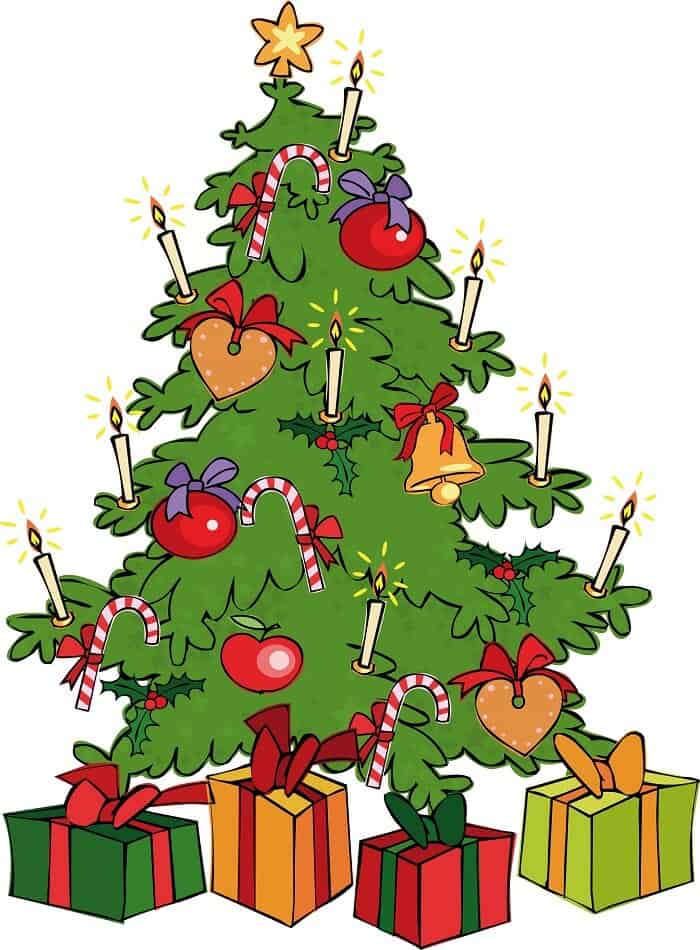 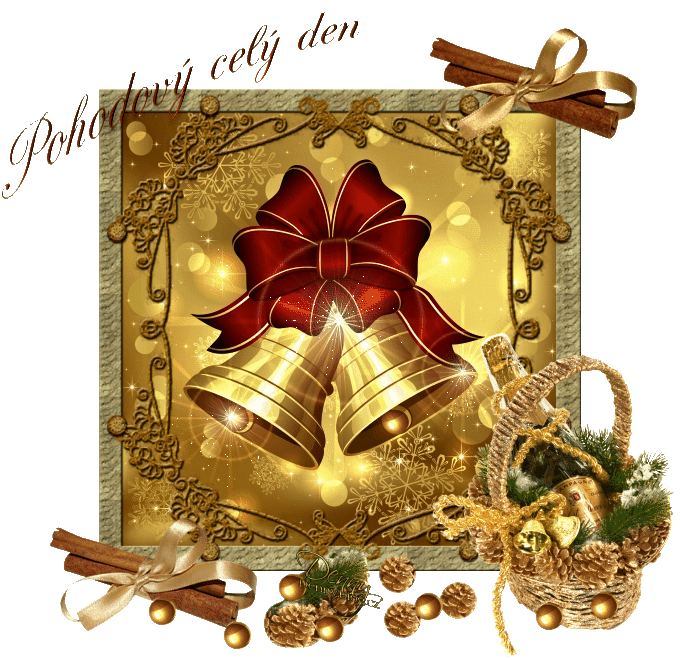 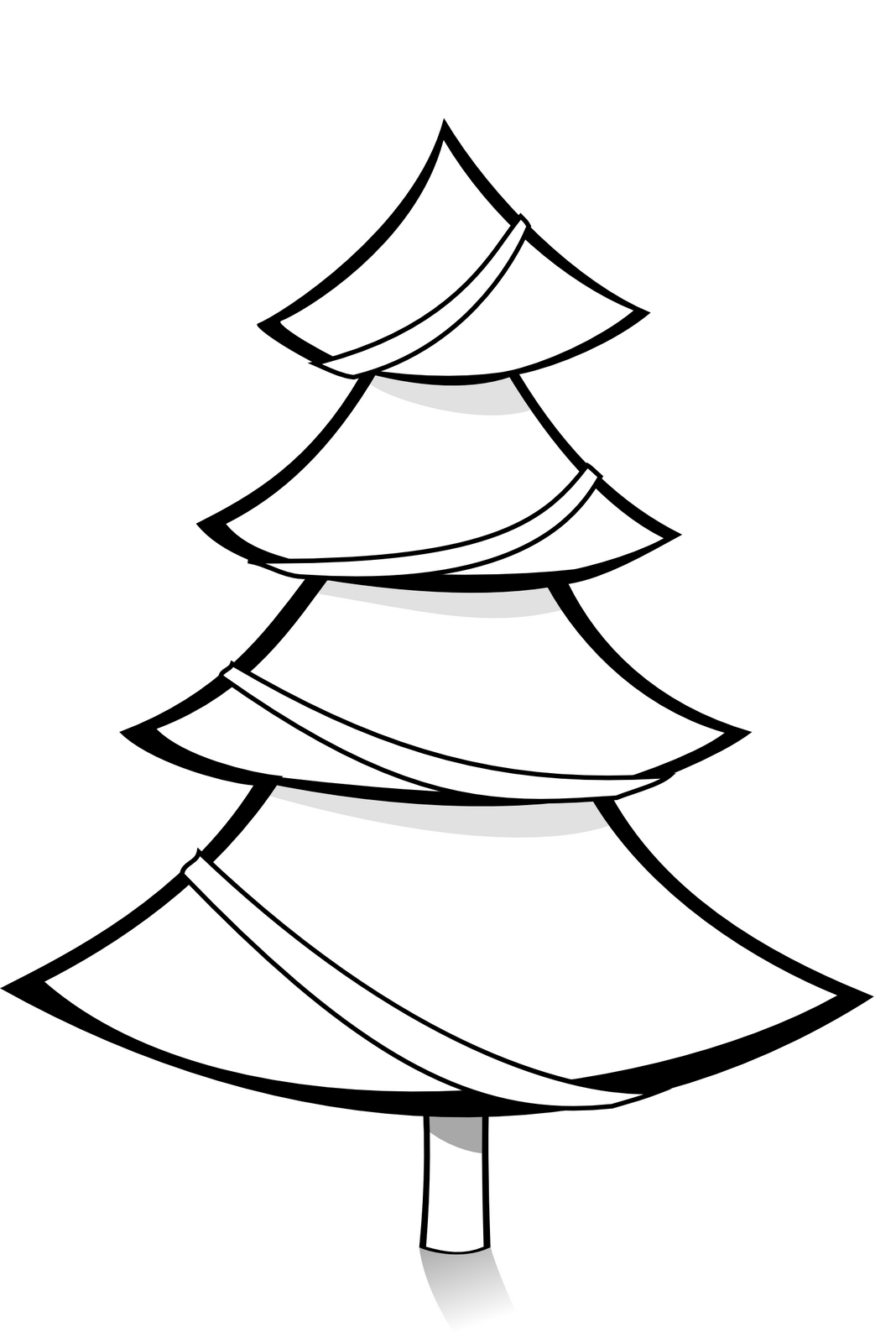 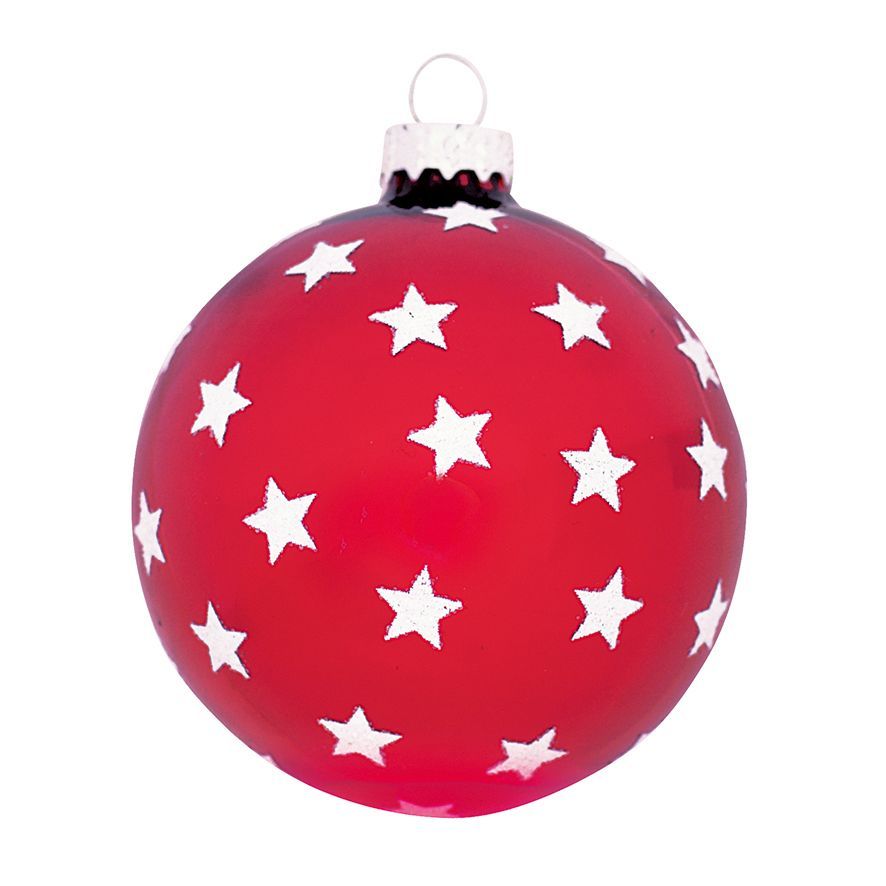 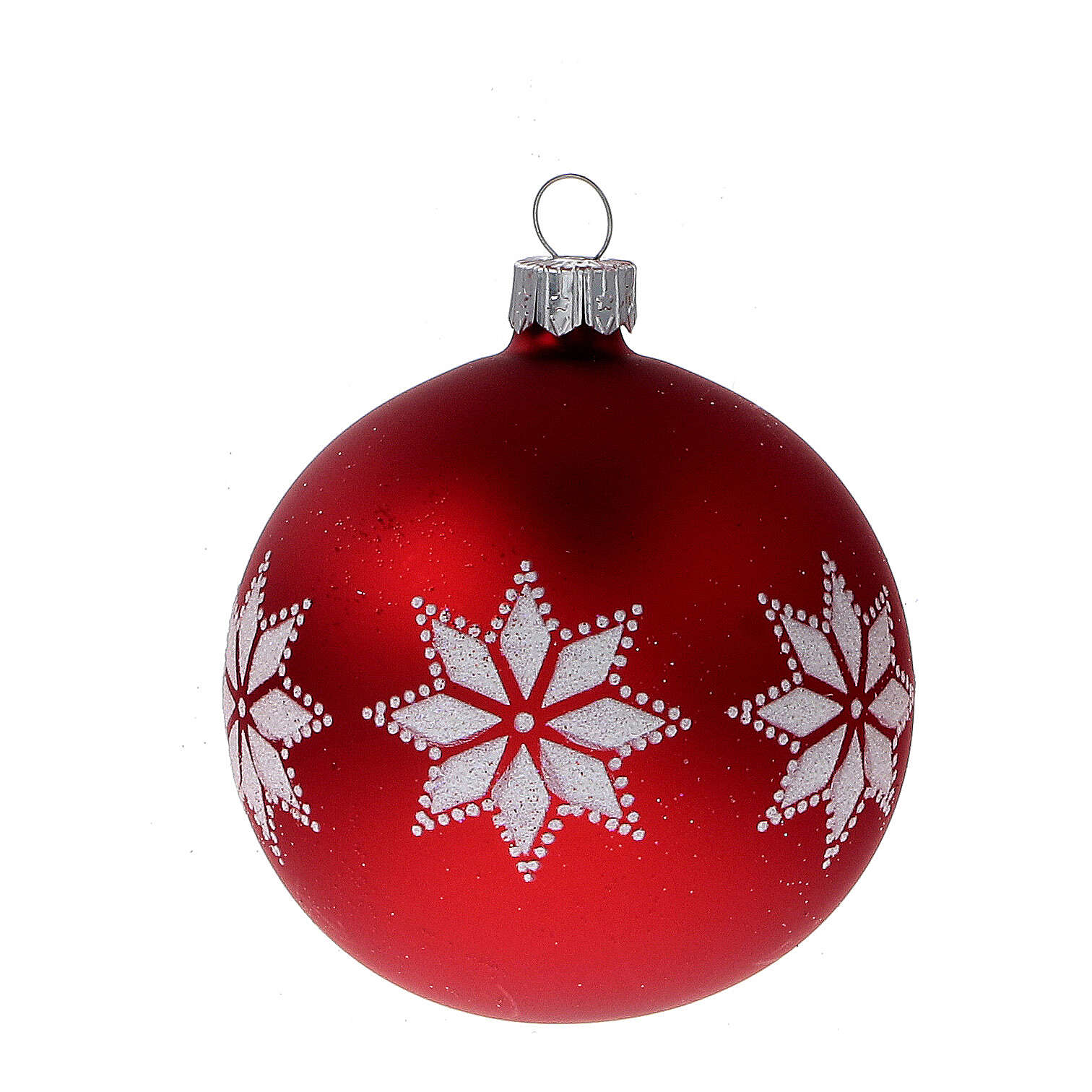